Тема урока «Порядок расследования несчастных случаев»
Дисциплина «Охрана труда»

Автор Брагина Елена Николаевна
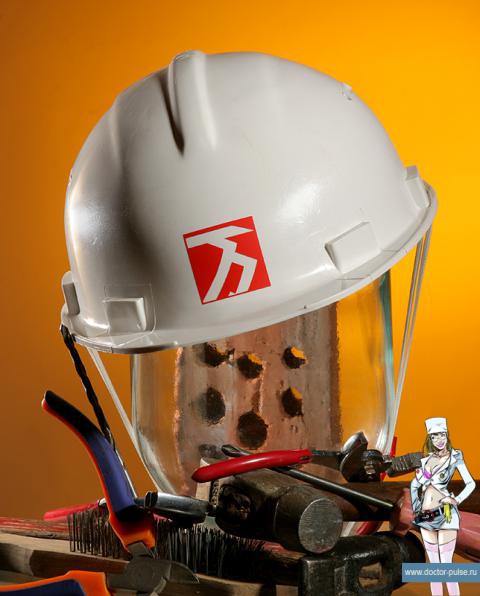 Цель урока
Изучить порядок расследования несчастных случаев на производстве
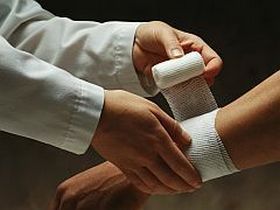 Задачи
Научиться  работать с основными законодательными и нормативными документами при расследовании несчастных случаев на производстве.
Содержание
1 Основные нормативные правовые документы
2 Понятие несчастного случая на производстве
3 Классификация несчастных случаев
4 НС, не связанные с производством
5 Порядок извещения о несчастном случае 
6 Сроки расследования 
7Основные группы причин производственного травматизма
1 Основные нормативные правовые документы
Трудовой кодекс Российской Федерации 
    (статьи 227-231)

"Положение об особенностях расследования несчастных случаев на производстве в отдельных отраслях и организациях", Утв. постановлением Министерства труда и социального развития РФ от 24 октября 2002г № 73
5
2 Понятие несчастного случая на производстве
Ст.3 ФЗ №125-ФЗ «Об обязательном социальном страховании от несчастных случаев на производстве и профессиональных заболеваниях» :

Несчастный случай на производстве - событие, в результате которого застрахованный получил увечье или иное повреждение здоровья при исполнении им обязанностей по трудовому договору (контракту) и в иных установленных законом случаях как на территории страхователя, так и за ее пределами либо во время следования к месту работы или возвращения с места работы на транспорте, предоставленном страхователем, и которое повлекло необходимость перевода застрахованного на другую работу, временную или стойкую утрату им профессиональной трудоспособности либо его смерть.
6
3 Классификация несчастных случаев
7
Классификация несчастных случаев
8
Классификация несчастных случаев
9
4 Несчастные случаи, подлежащие расследованию
в течение рабочего времени на территории работодателя либо в ином месте выполнения работы, в том числе во время установленных перерывов, а также в течение времени, необходимого для приведения в порядок орудий производства и одежды, выполнения других предусмотренных правилами внутреннего трудового распорядка действий перед началом и после окончания работы, или при выполнении работы за пределами установленной для работника продолжительности рабочего времени, в выходные и нерабочие праздничные дни;
10
при следовании к месту выполнения работы или с работы на транспортном средстве, предоставленном работодателем (его представителем), либо на личном транспортном средстве в случае использования личного транспортного средства в производственных (служебных) целях по распоряжению работодателя (его представителя) или по соглашению сторон трудового договора;
при следовании к месту служебной командировки и обратно, во время служебных поездок на общественном или служебном транспорте, а также при следовании по распоряжению работодателя (его представителя) к месту выполнения работы (поручения) и обратно, в том числе пешком;
при следовании на транспортном средстве в качестве сменщика во время междусменного отдыха (водитель-сменщик на транспортном средстве, проводник или механик рефрижераторной секции в поезде, член бригады почтового вагона и другие);
при работе вахтовым методом во время междусменного отдыха, а также при нахождении на судне (воздушном, морском, речном) в свободное от вахты и судовых работ время;
при осуществлении иных правомерных действий, обусловленных трудовыми отношениями с работодателем либо совершаемых в его интересах, в том числе действий, направленных на предотвращение катастрофы, аварии или несчастного случая.
4 НС, не связанные с производством
Могут квалифицироваться как несчастные случаи, не связанные с производством (оформляются актом произвольной формы):
смерть вследствие общего заболевания или самоубийства, подтвержденная в установленном порядке соответственно медицинской организацией, органами следствия или судом;
смерть или повреждение здоровья, единственной причиной которых явилось по заключению медицинской организации алкогольное, наркотическое или иное токсическое опьянение (отравление) пострадавшего, не связанное с нарушениями технологического процесса, в котором используются технические спирты, ароматические, наркотические и иные токсические вещества;
несчастный случай, происшедший при совершении пострадавшим действий (бездействия), квалифицированных правоохранительными органами как уголовно наказуемое деяние.
14
Обязанности работника при НС
Сообщить вышестоящему руководству о факте ухудшения здоровья или травме
15
Обязанности работодателя (его представителя) при НС
немедленно организовать первую помощь пострадавшему и при необходимости доставку его в медицинскую организацию;
принять неотложные меры по предотвращению развития аварийной ситуации и воздействия травмирующих факторов на других лиц;
сохранить до начала расследования несчастного случая обстановку на момент происшествия, а в случае невозможности ее сохранения - зафиксировать сложившуюся обстановку ;
немедленно проинформировать о несчастном случае органы и организации, указанные в  ТК, а о тяжелом несчастном случае или несчастном случае со смертельным исходом - также родственников пострадавшего;
принять меры по организации и обеспечению своевременного расследования несчастного случая и оформлению материалов расследования
16
5 Порядок извещения о несчастном случае
Информируются  родственники пострадавшего

   Согласно статье 228 Трудового кодекса РФ при групповом несчастном случае (два человека и более), тяжелом несчастном случае или несчастном случае со смертельным исходом работодатель (его представитель) 
в течение суток обязан направить извещение по установленной форме:

в государственную инспекцию труда;
в прокуратуру по месту происшествия несчастного случая;
в орган исполнительной власти субъекта Российской Федерации и (или) орган местного самоуправления по месту государственной регистрации юридического лица или физического лица в качестве индивидуального предпринимателя;
работодателю, направившему работника, с которым произошел несчастный случай;
в территориальный орган профсоюзов;
17
в с территориальное объединение организаций профсоюзов;
в территориальный орган соответствующего федерального органа исполнительной власти, осуществляющего функции по контролю и надзору в установленной сфере деятельности, если несчастный случай произошел в организации или на объекте, подконтрольных этому органу;
в исполнительный орган страховщика по вопросам обязательного социального страхования от несчастных случаев на производстве и профессиональных заболеваний (по месту регистрации работодателя в качестве страхователя).
Обеспечение работы комиссии
При расследовании несчастного случая на производстве в организации по требованию комиссии работодатель за счет собственных средств обеспечивает:
- выполнение технических расчетов, проведение лабораторных исследований, испытаний, других экспертных работ и привлечение в этих целях специалистов - экспертов;

- фотографирование места происшествия и поврежденных объектов, составление планов, эскизов, схем;
- предоставление транспорта, служебного помещения, средств связи, специальной одежды, специальной обуви и других средств индивидуальной защиты, необходимых для проведения расследования
- другие нужды комиссии при расследовании
19
Состав комиссии по расследованию НС
Легкие НС (в том числе групповые): 
не менее 3 чел.

Работодатель (представитель работодателя) – председатель комиссии

Специалист по охране труда или лицо, назначенное ответственным за организацию работы по охране труда приказом (распоряжением) работодателя; 

Представители профсоюзного органа или иного уполномоченного работниками представительного органа;

Уполномоченный по охране труда.
20
Состав комиссии по расследованию НС
Тяжелые НС и со смертельным исходом:
Государственный инспектор труда  - председатель комиссии

Представитель ФСС (по месту регистрации работодателя в качестве страхователя)

Представитель территориального объединения организаций профсоюзов, территориального органа профсоюза

Представители органа исполнительной власти или органа местного самоуправления (по согласованию)

Представители предприятия, где произошел НС
21
6 Сроки расследования
не более 3 к.д. 





Не более  15 к.д.




1 месяц
НС (в том числе групповой), в результате которого один или несколько пострадавших получили легкие повреждения здоровья

НС (в том числе групповой), в результате которого один или несколько пострадавших получили тяжелые повреждения здоровья, либо несчастного случая (в том числе группового) со смертельным исходом 

НС, о котором не было своевременно сообщено работодателю расследуется  по заявлению пострадавшего или его доверенного лица
22
Цели и задачи работы комиссии по расследованию НС
Установить обстоятельства и причины несчастного случая; 

Определить, был ли пострадавший в момент несчастного случая связан с производственной деятельностью работодателя, объяснялось ли его пребывание на месте происшествия исполнением им трудовых обязанностей; 

Квалифицировать несчастный случай как несчастный случай на производстве или как несчастный случай, не связанный с производством; 

Определить круг лиц, допустивших нарушения требований охраны труда; 

Разработать мероприятия по предупреждению подобных несчастных случаев; 

Составить акт расследования, оформить материалы расследования
23
Порядок работы комиссии
Осмотр место происшествия 
Опрос пострадавшего, очевидцев несчастного случая, а также лиц, допустивших нарушения требований охраны труда ( если таковые могут быть к данному моменту установлены )
Работа с документами по обеспечению охраны труда на данном предприятии ( с уставом предприятия, трудовым договором, должностными инструкциями, локальными актами предприятия и т.д).Оценка состояния документации по охране труда на предприятии, соблюдения правил проведения обучения и проведения инструктажей по охране труда, а также состояния технических средств и СИЗ работников на предмет их соответствия требованиям безопасности и охраны труда работников
Установление связи несчастного случая с производством, установление факта грубой неосторожности пострадавшего, разработка предложений по устранению нарушений, причин несчастного случая и предупреждению аналогичных несчастных случаев
Оформление материалов расследования
24
25
8 Причины производственного травматизма
конструктивные недостатки, несовершенство, недостаточная надежность машин, механизмов, оборудования;
эксплуатация неисправных машин, механизмов, оборудования;
несовершенство технологического процесса;
нарушение требований безопасности при эксплуатации транспортных средств;
нарушение правил дорожного движения;
неудовлетворительная организация производства работ;
26
Литература
1. Девисилов В.А. Охрана труда: учебник. – 3-е изд., исп. и доп, —М.: Форум: ИНФРА - М, 2019. – 448с.
2. Туревский И.С. «Охрана труда на автомобильном транспорте» - М. «ИНФРА-М», 2020. – 386с.
3. Кланица В.С. Охрана труда на автомобильном транспорте М.: «Академия»; 2020 г. – 354с.